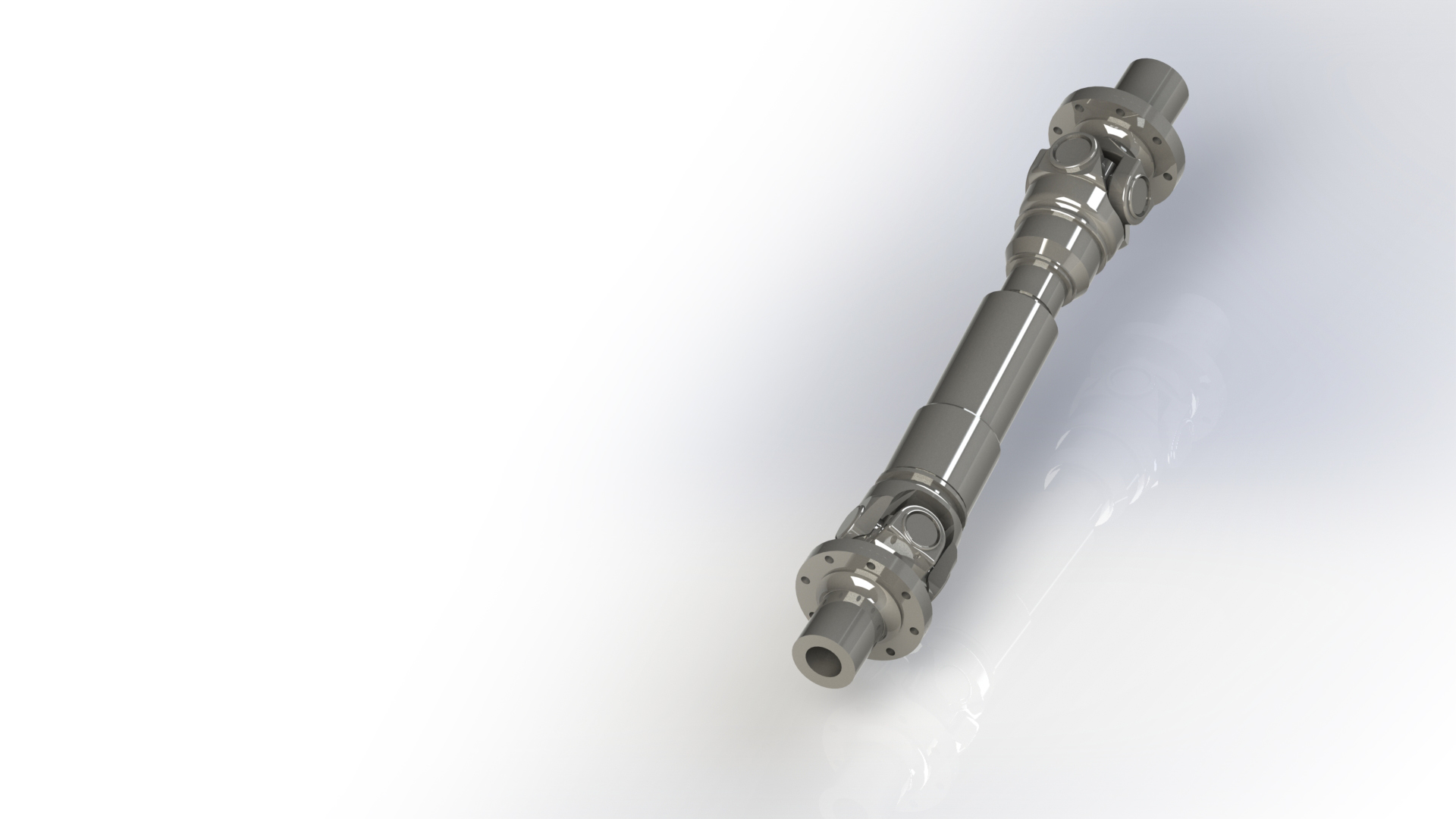 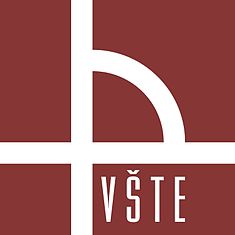 Vysoká škola technická a ekonomická
Ústav technicko-technologický
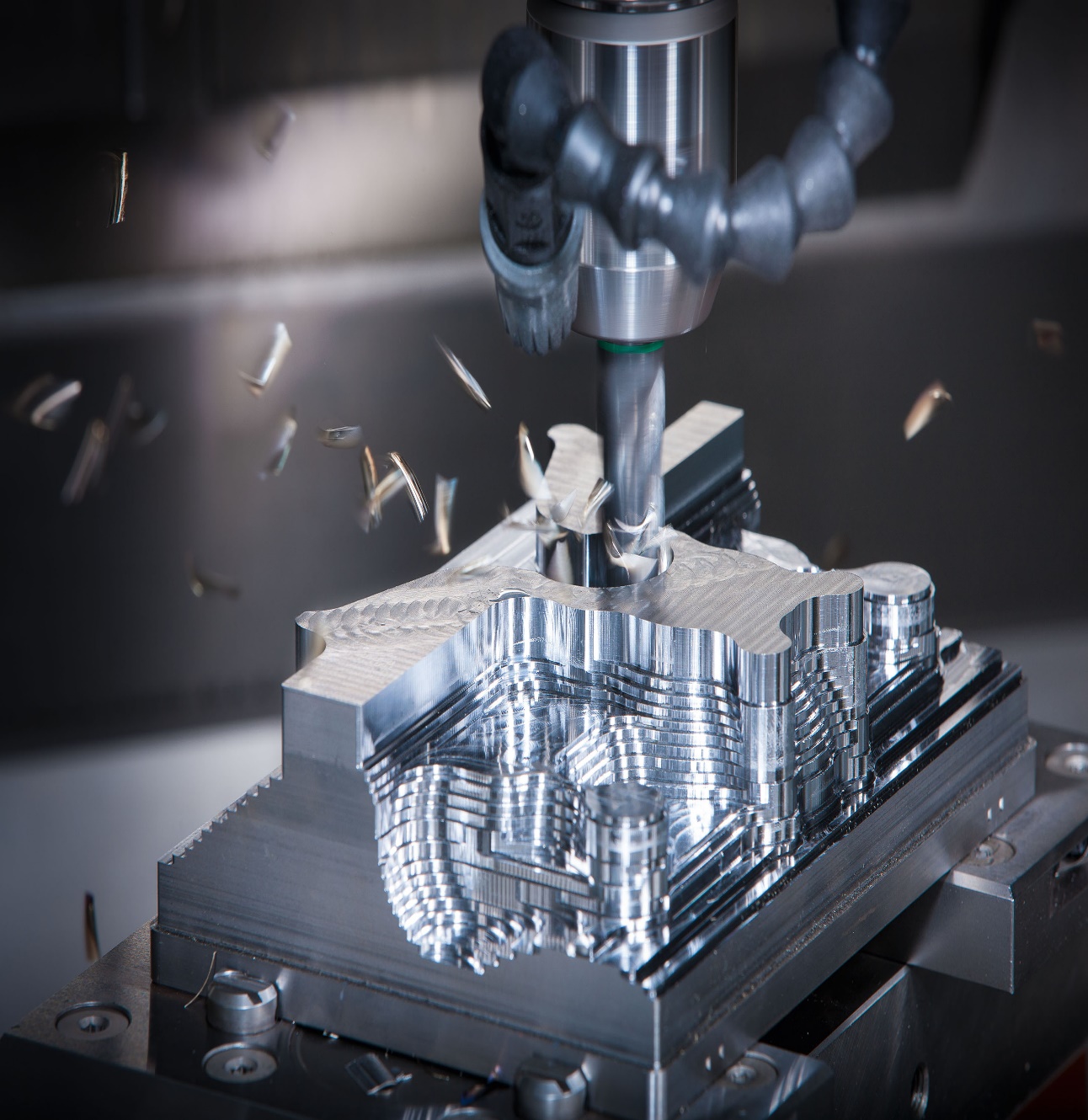 Návrh systému údržby CNC stroje
Autor práce:		Dominik Krofta
Vedoucí práce:	Ing. Daniel Kučerka, PhD.
Oponent práce:	Ing. Marcel Gause
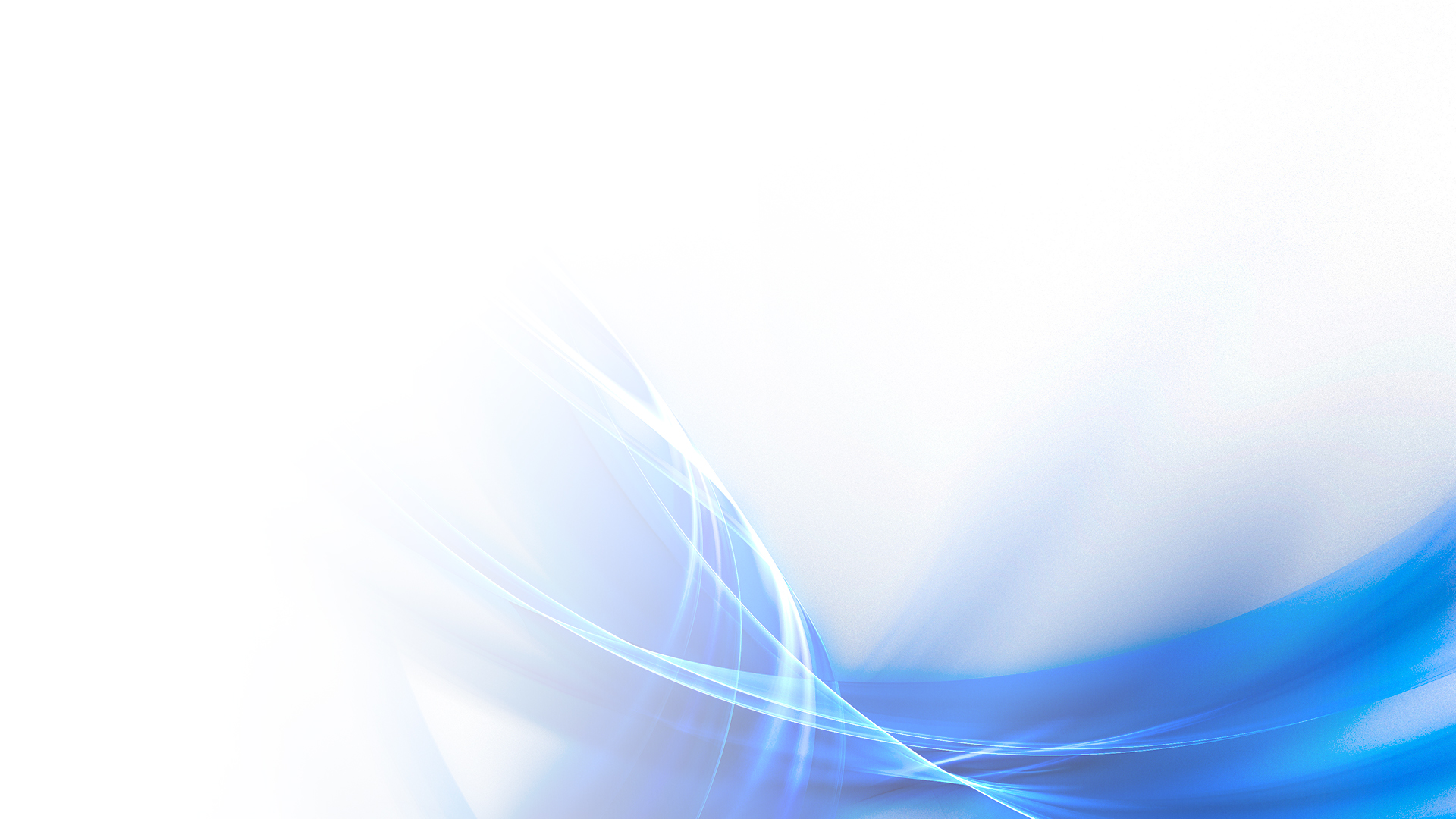 Motivace a cíl k řešení daného problému
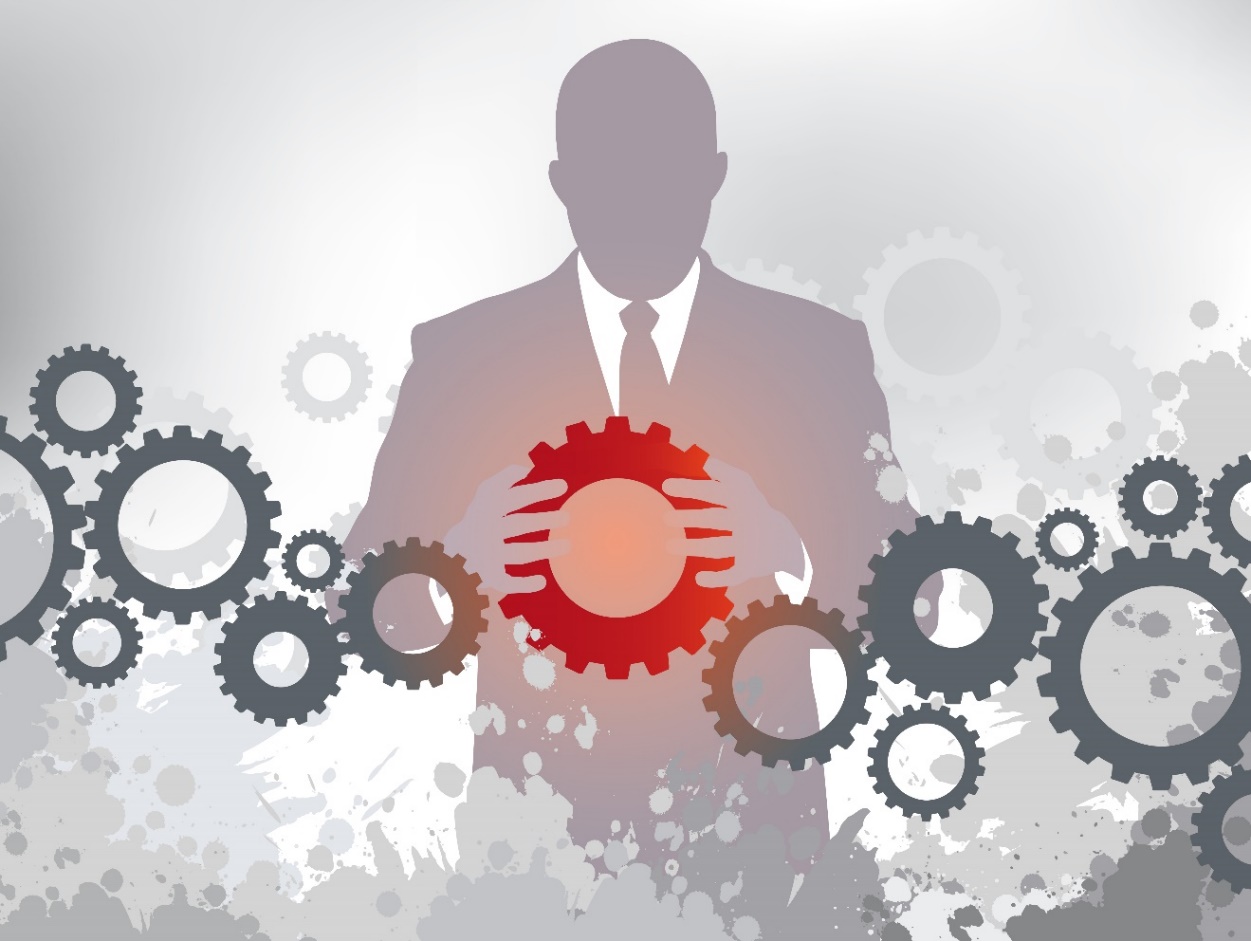 Vytvořit “dokonalý“ systém
Najít slabá místa
Zamezit ztrátám
Zvýšit efektivnost
Poznat stávající systémy údržby
Systém vytvořit na konkrétním CNC
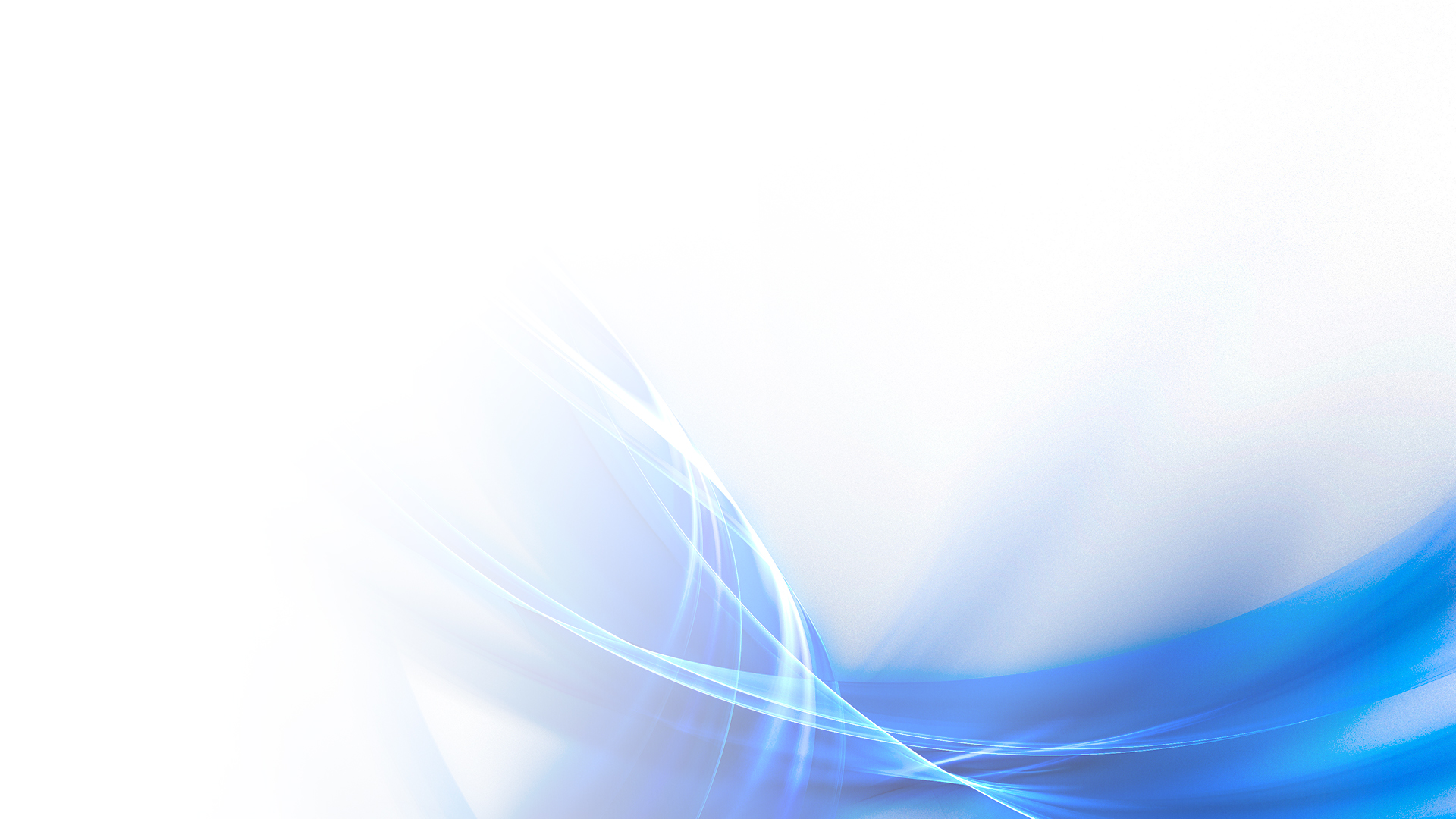 Výzkumný problém
Plány na opravu
Žádná prevence
Nezjistitelná historie údržby
Ekonomičnost
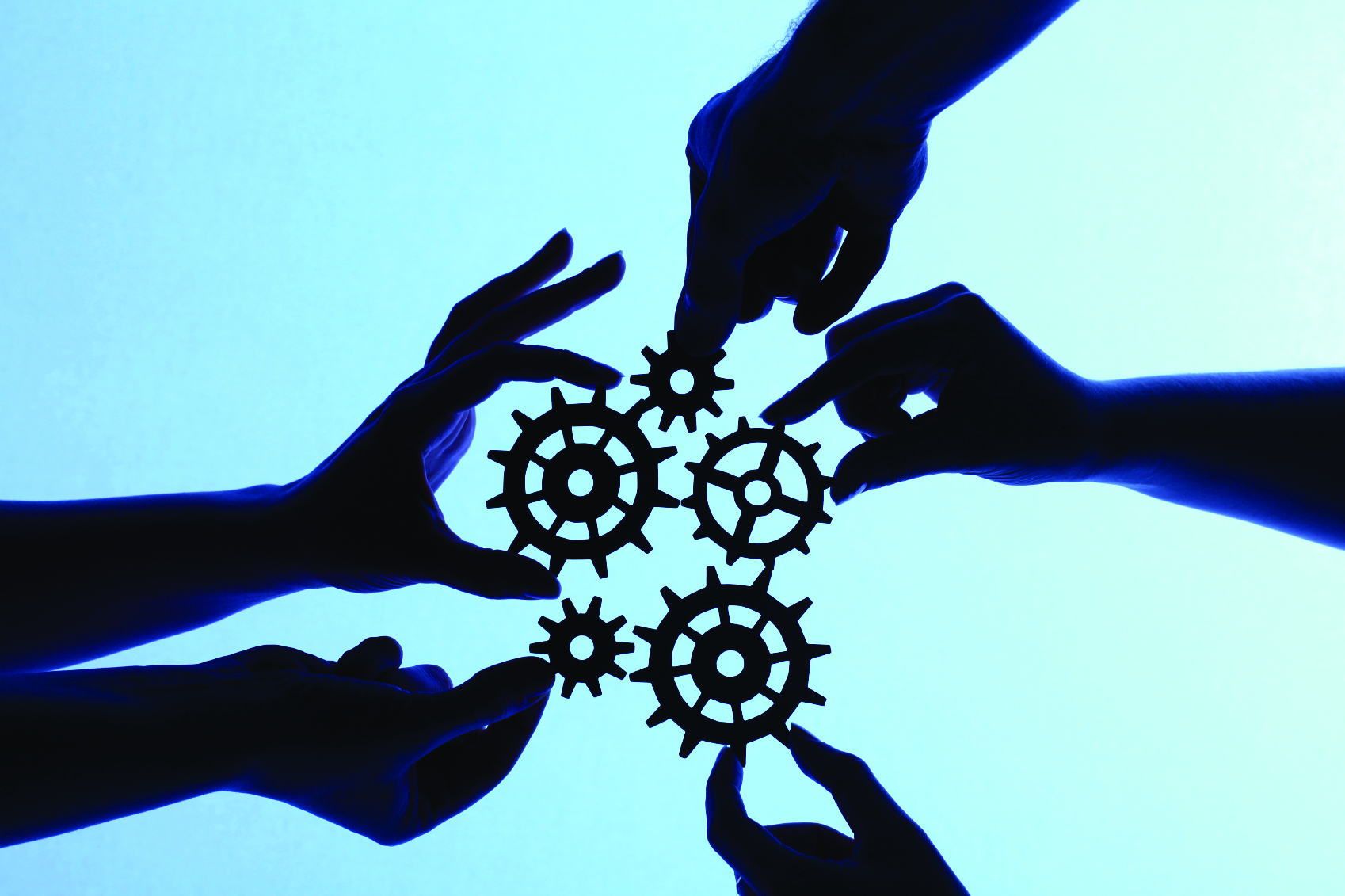 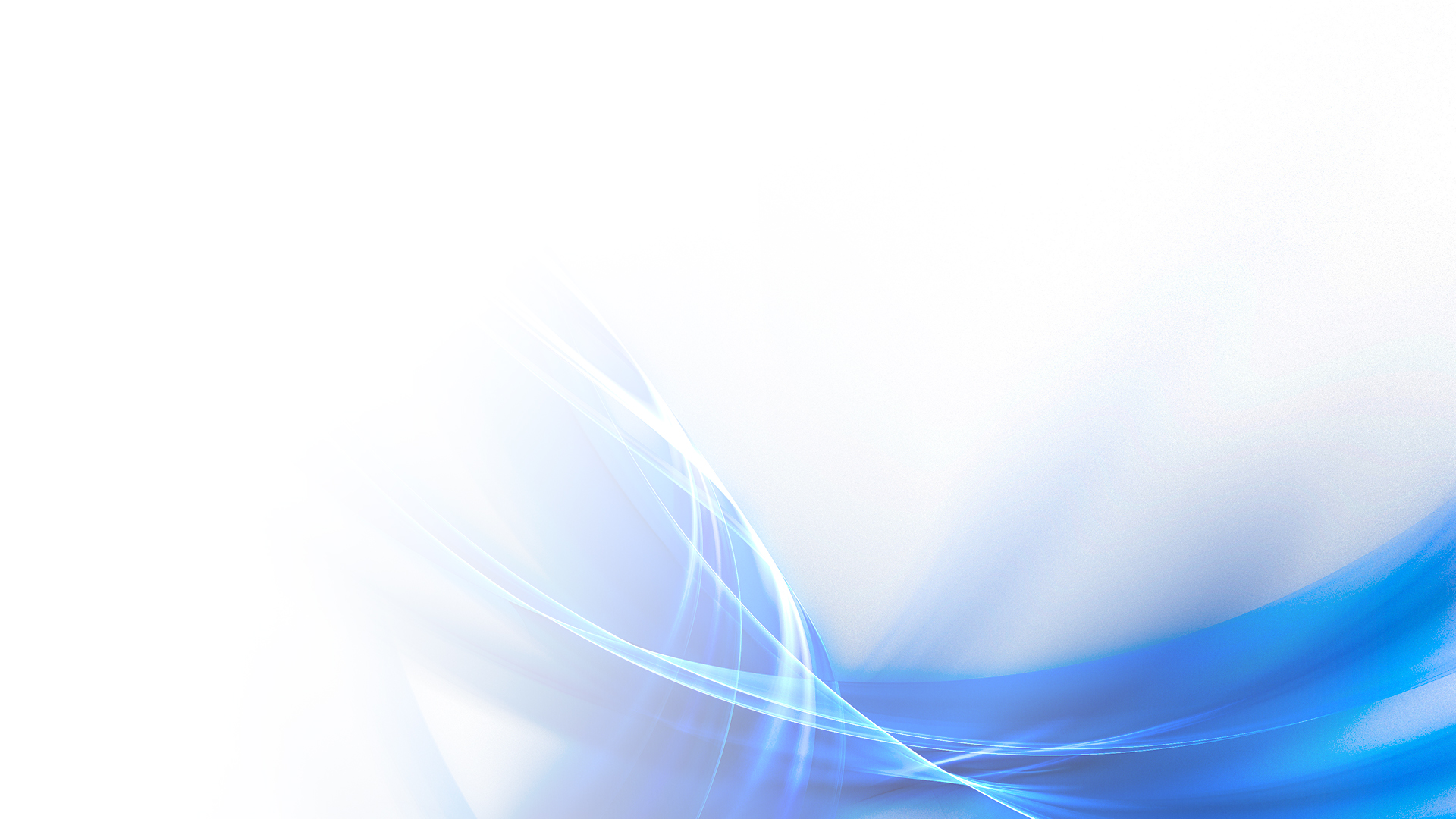 Použité metody
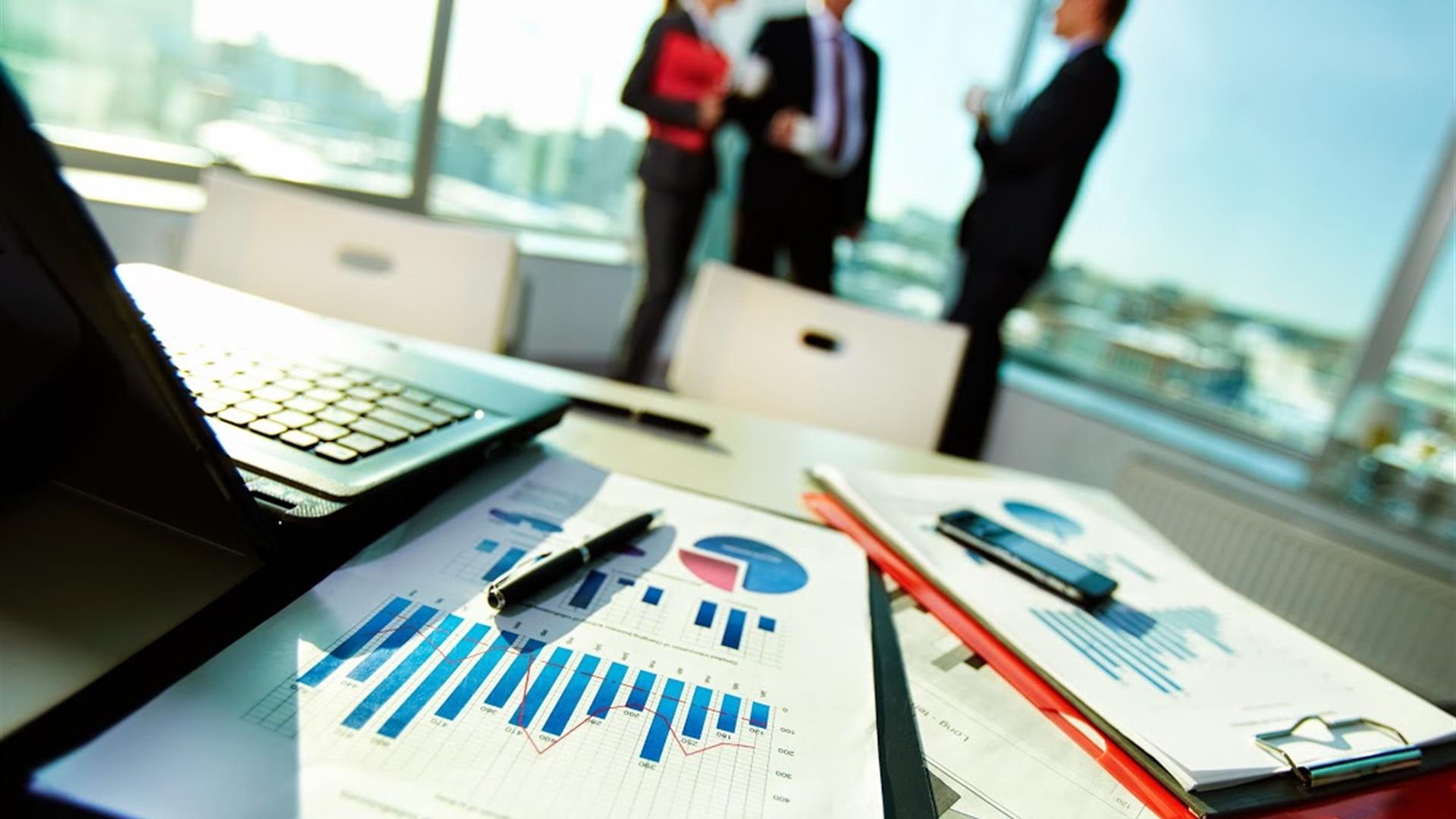 Zapojení do procesu
Pozorování  
Sběr informací
Analýza
Konzultace
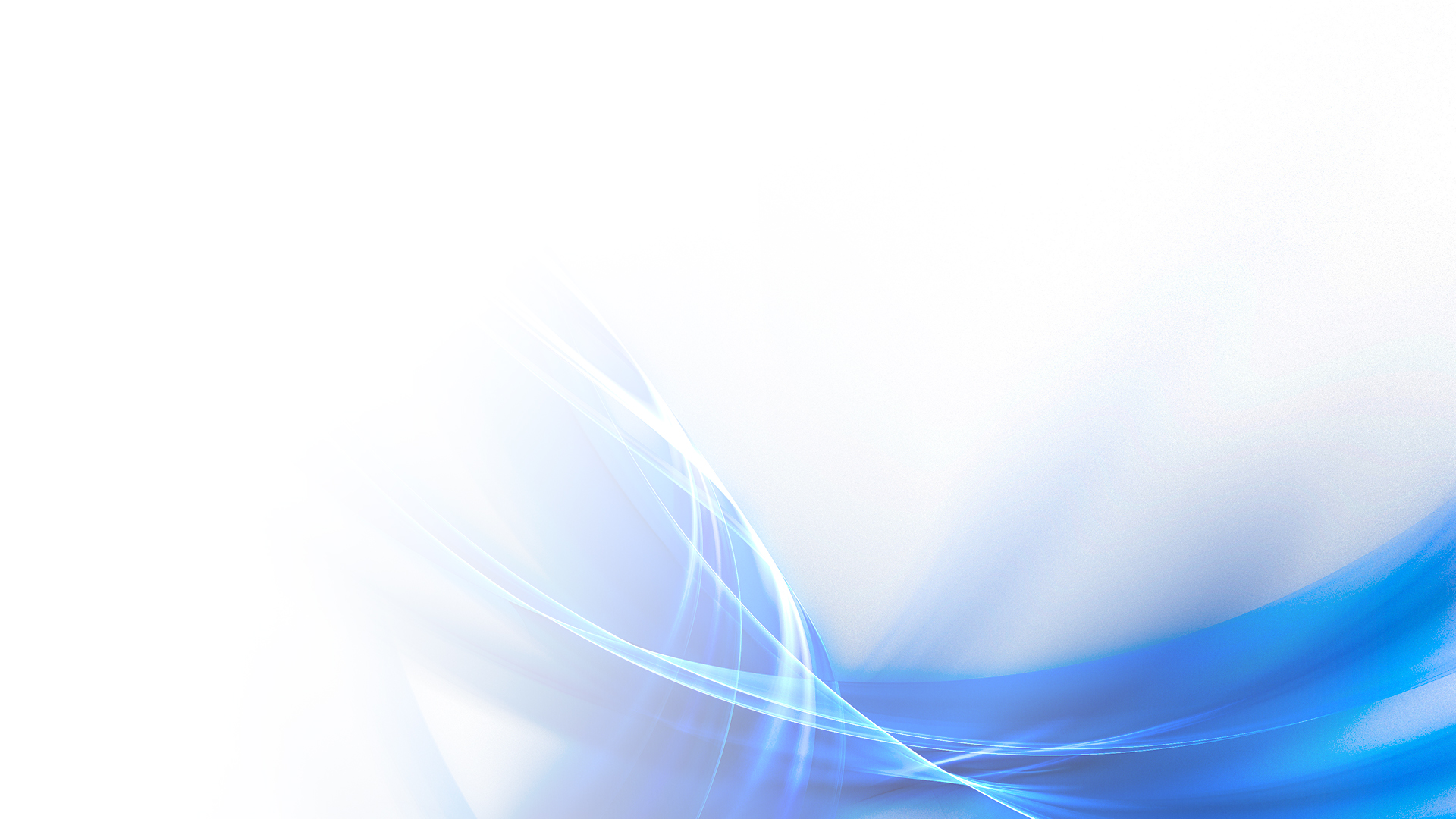 Dosažené výsledky a přínos práce
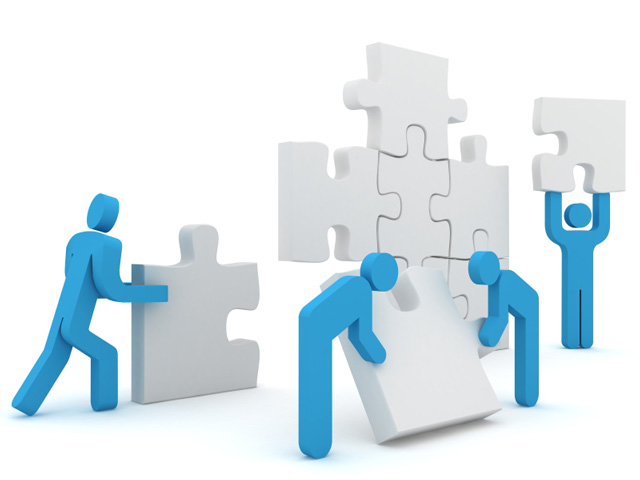 Sestavení plánu na údržbu
Seznámení s pracovištěm
Vyzkoušení servisních úkonů
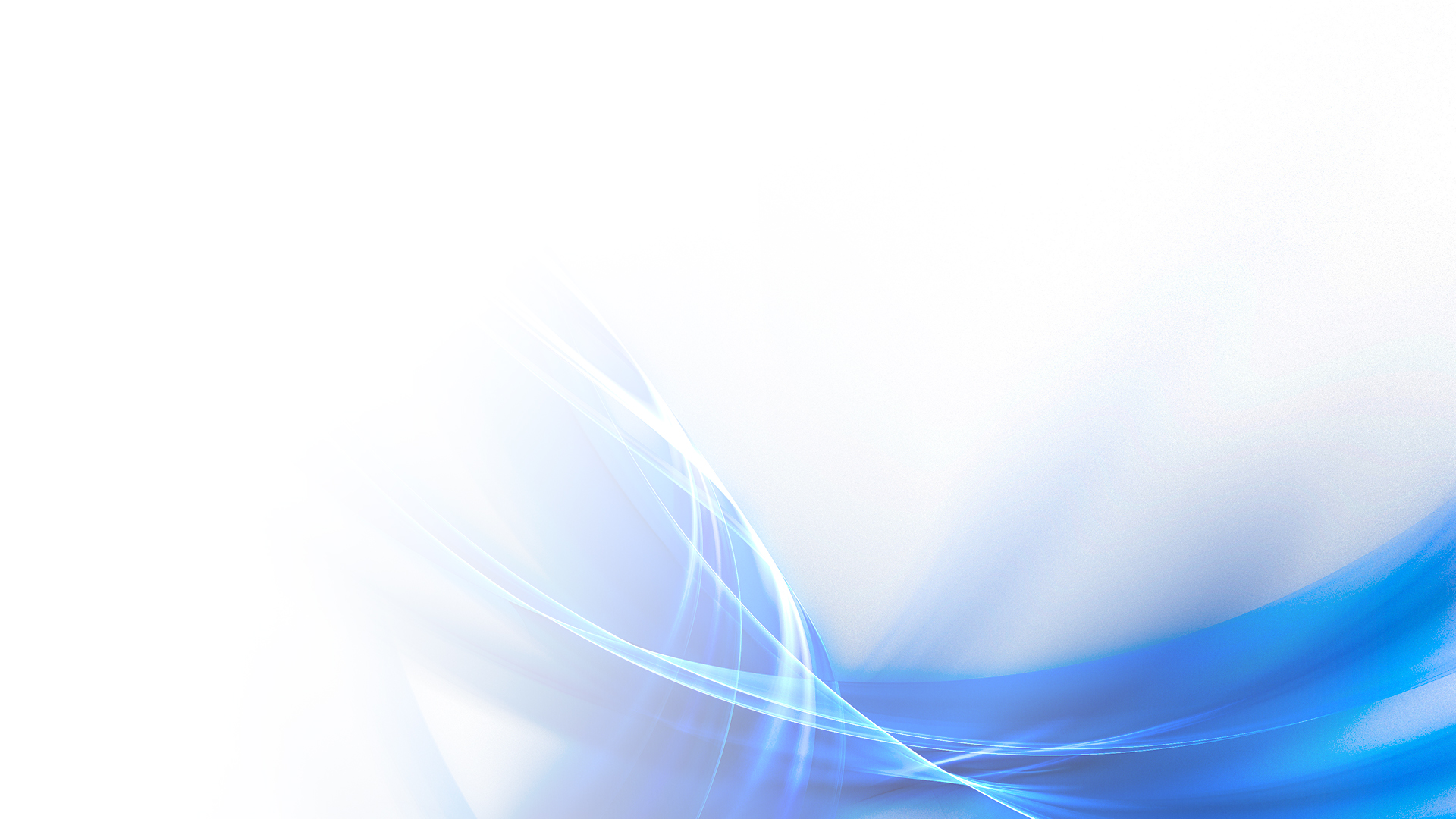 Dosažené výsledky a přínos práce
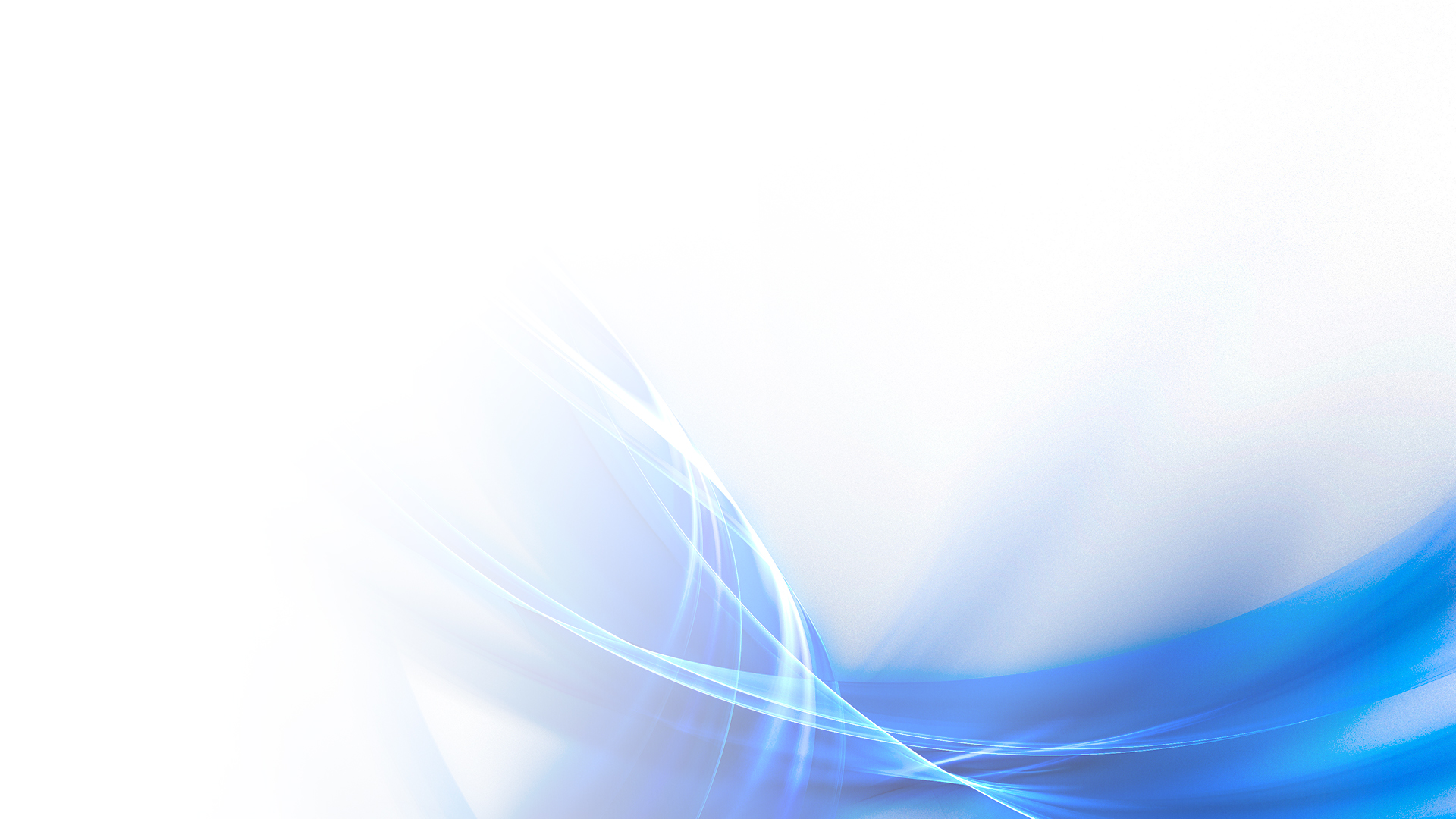 Dosažené výsledky a přínos práce
Dosažené výsledky a přínos práce
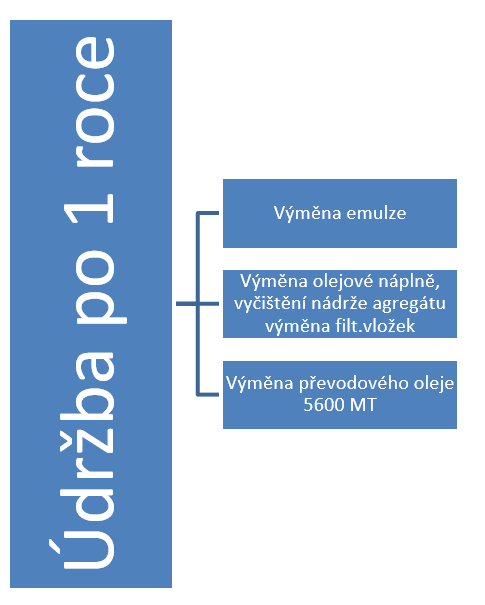 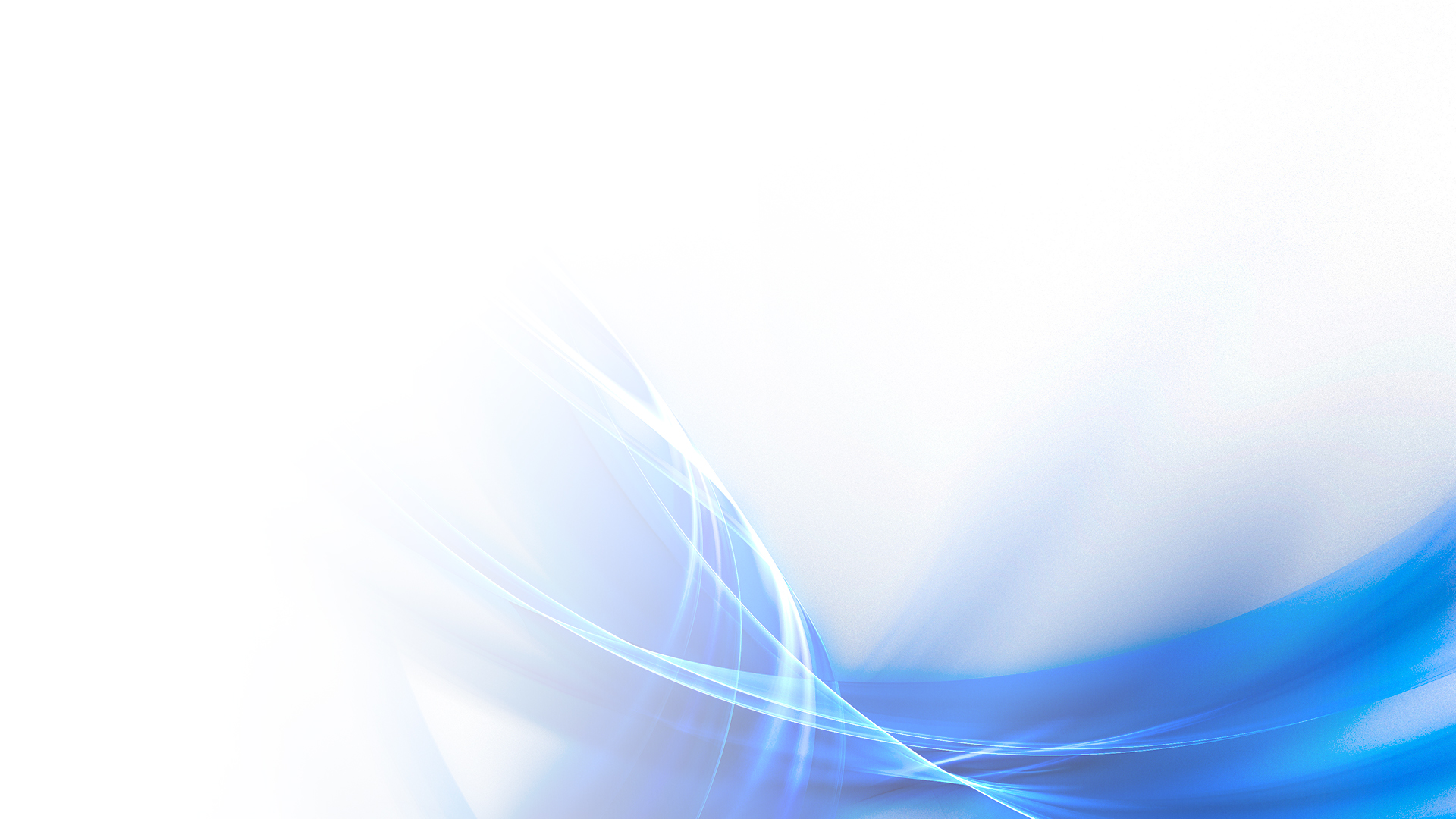 Závěr
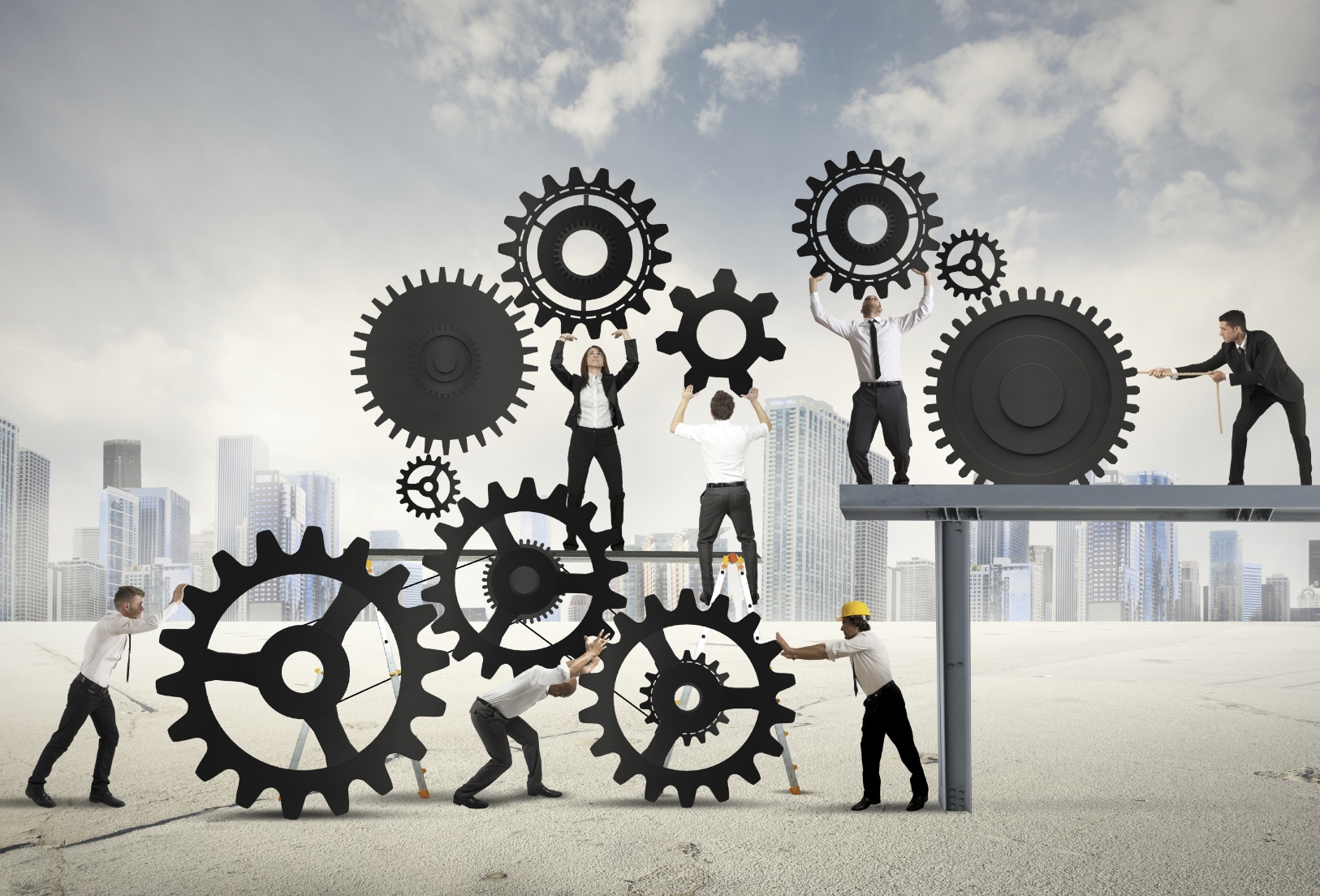 Specifické vytvoření plánu 
Kontrola 
Popsání úkonů
Efektivnost
Eliminace ztrát
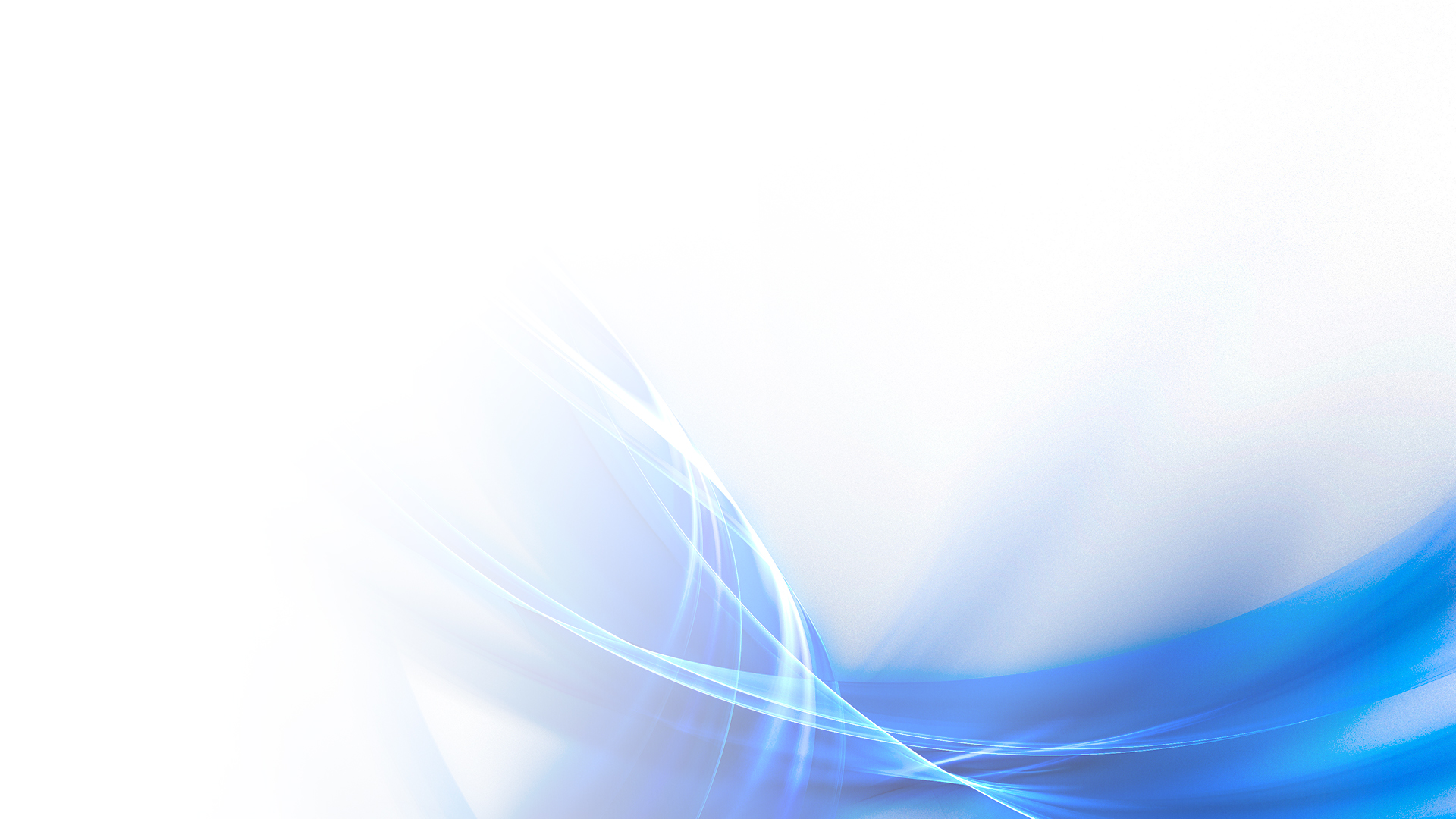 Děkuji Vám za pozornost
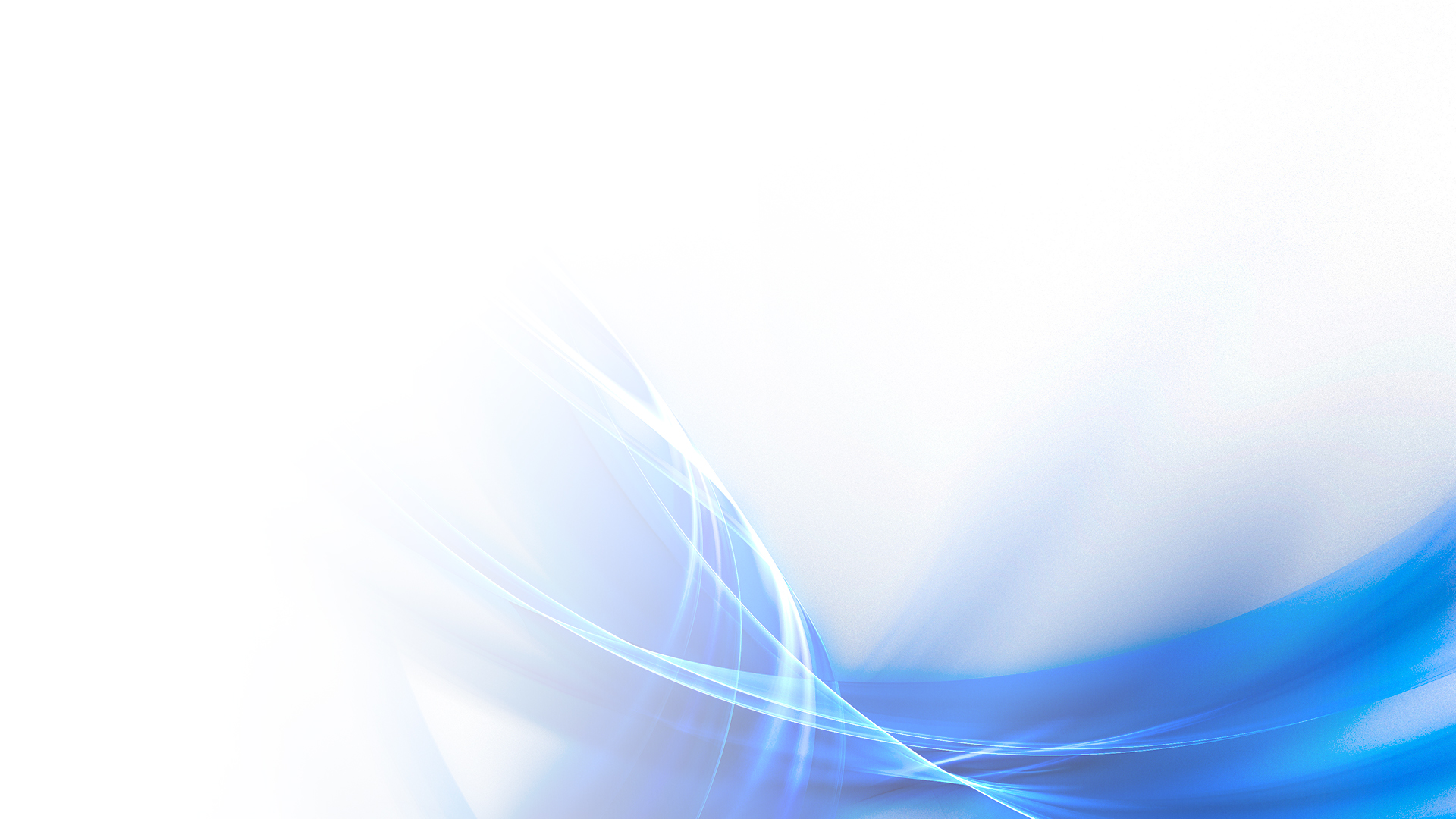 Odpovědi na otázky
Oponent: 
Na jakém základě jste volil časové intervaly 8 hodin, 80 hodin a 1 rok pro provádění údržby CNC stroje? Platí tyto intervaly obecně pro různé typy CNC strojů.